AJOUTER DES OFFRES  A PARTIR DE FICHES MANUSCRITEShttp://emplois.rotary1680.org
ETAPE PAR ETAPE
DONNÉES ADMINISTRATEUR 
LOGIN  RCCPHA
Mot de passe   RCCPHA228437
Se connecter au site et cliquer sur connexion
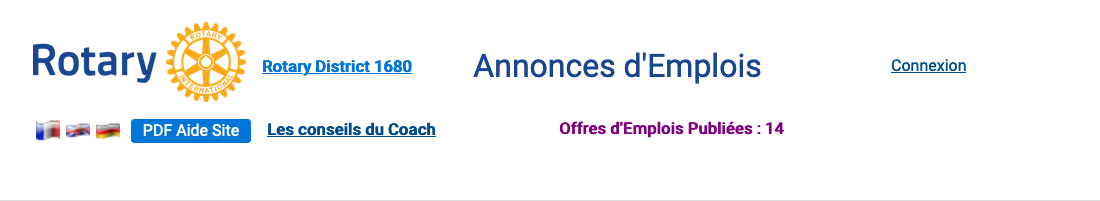 Saisir Login et Mot de passe administrateur
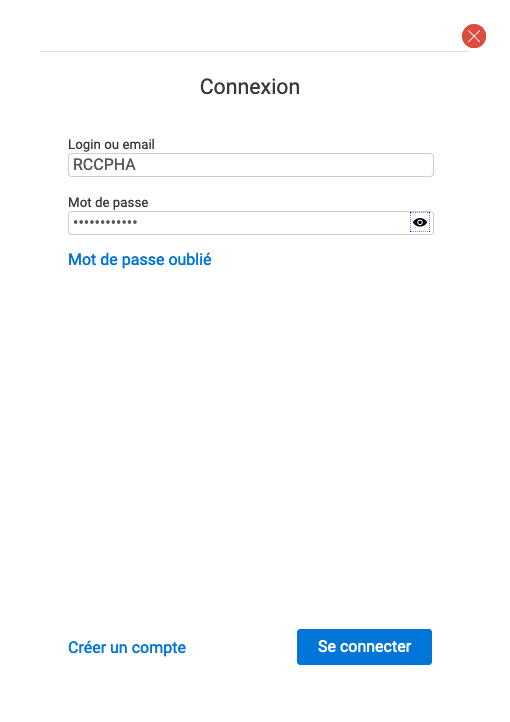 PUIS CLIQUER SUR SE CONNECTER
Cliquer sur«  paramétrer le groupware »
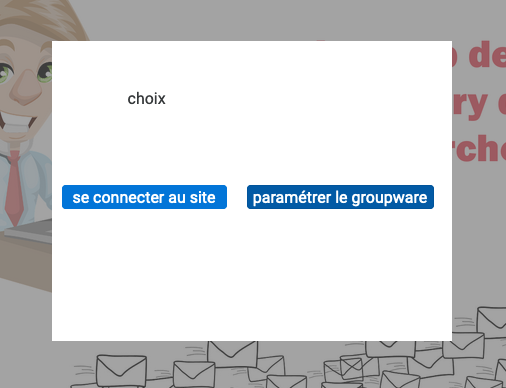 Cliquer  sur « Ajouter un utilisateur »
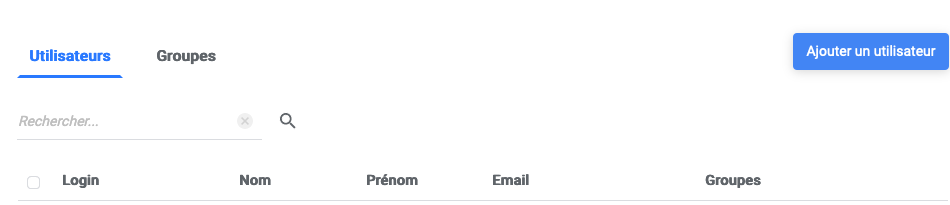 Saisir les données utilisateur
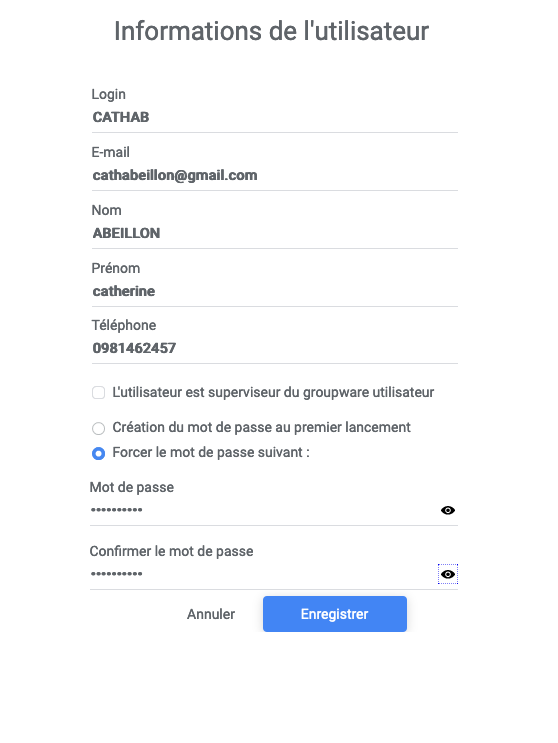 PUIS CLIQUER SUR ENREGISTRER
Le message suivant apparaît
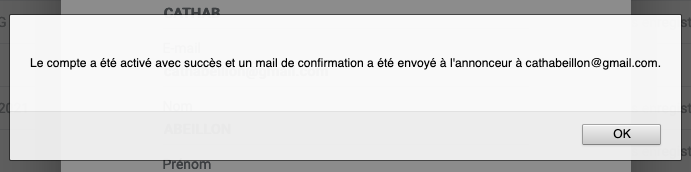 CLIQUER SUR OK
L’utilisateur apparaît alors avec « groupes » vierge
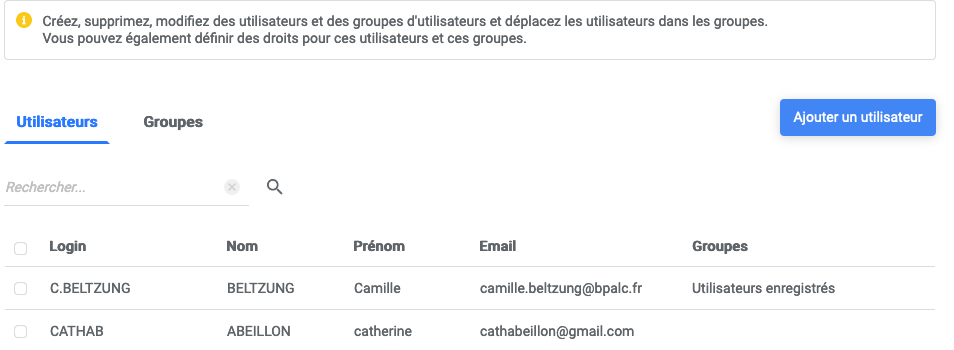 Sélectionner l’utilisateur créé puis cliquer sur Groupes de l’utilisateur
2
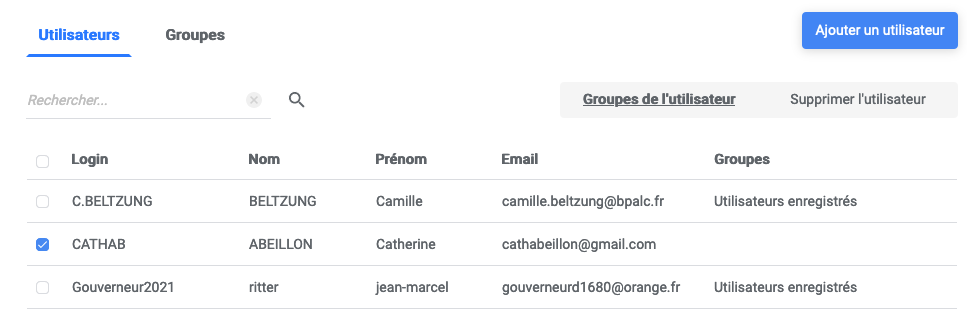 1
Cocher « Utilisateurs enregistrés »et Valider
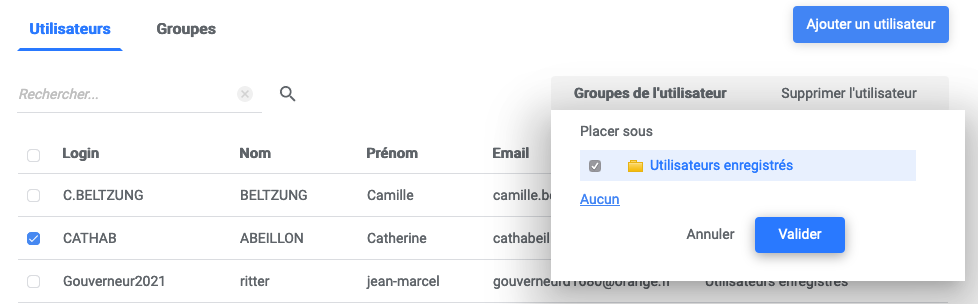 1
2
l’utilisateur est enregistré cliquer « Déconnexion » pour saisir les offres
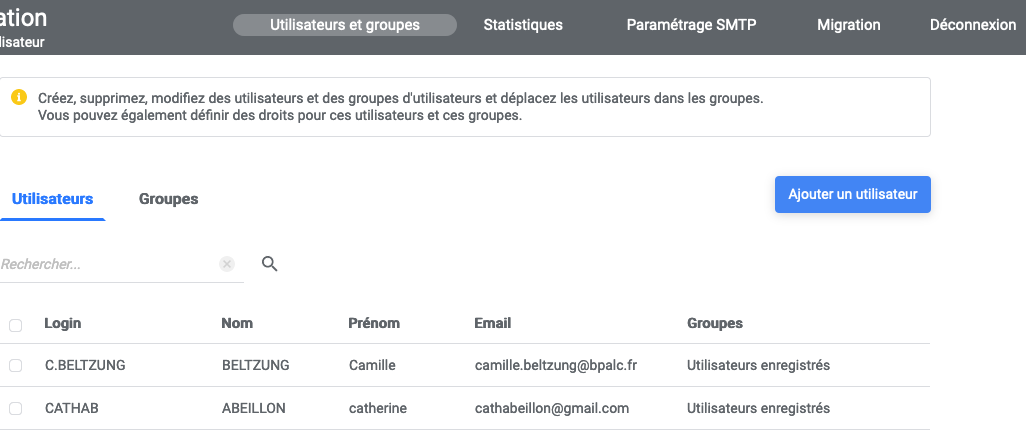 2
1
Se connecter à nouveau en tant qu’utilisateur créécliquer sur Connexion
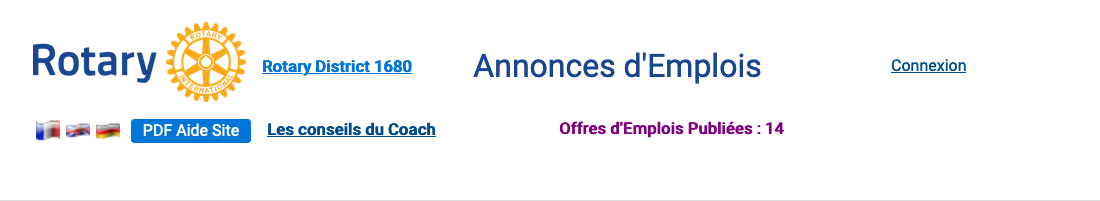 Saisir Login et Mot de passeutilisateur créé
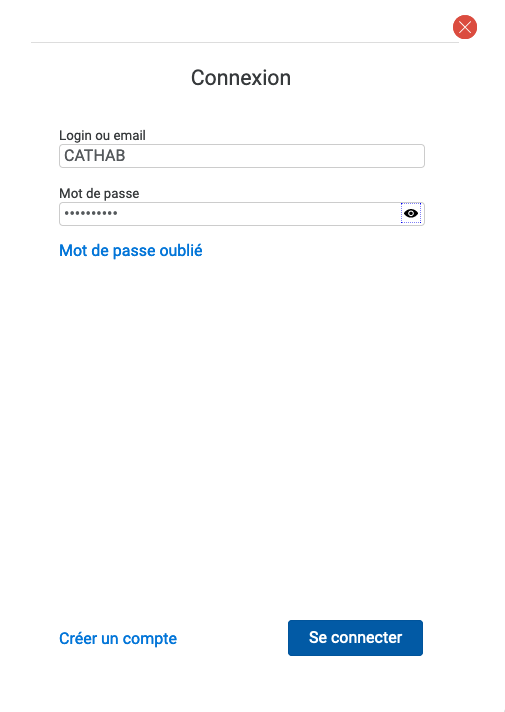 PUIS CLIQUER SUR SE CONNECTER
Saisir les informations utilisateur
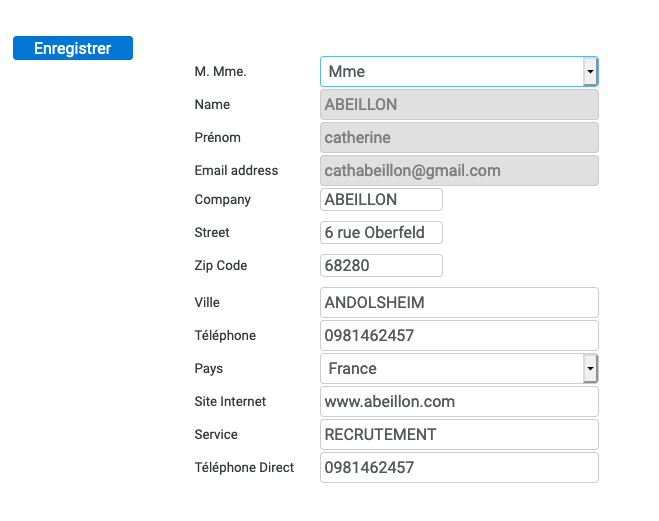 PUIS CLIQUER SUR ENREGISTRER
Cliquer sur « nouvelle offre d’emploi »pour saisir l’annonce
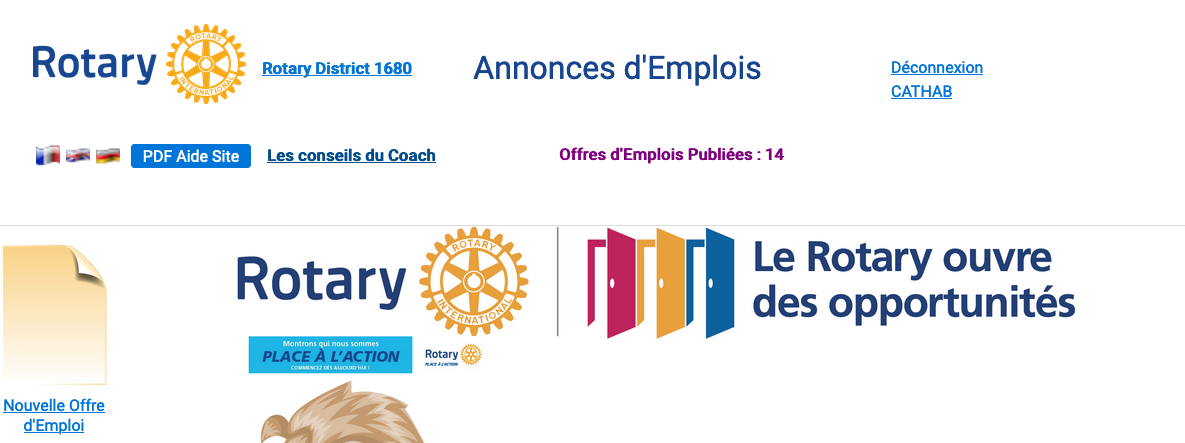 Saisir les informations relatives à l’annonce
PUIS CLIQUER SUR VALIDER
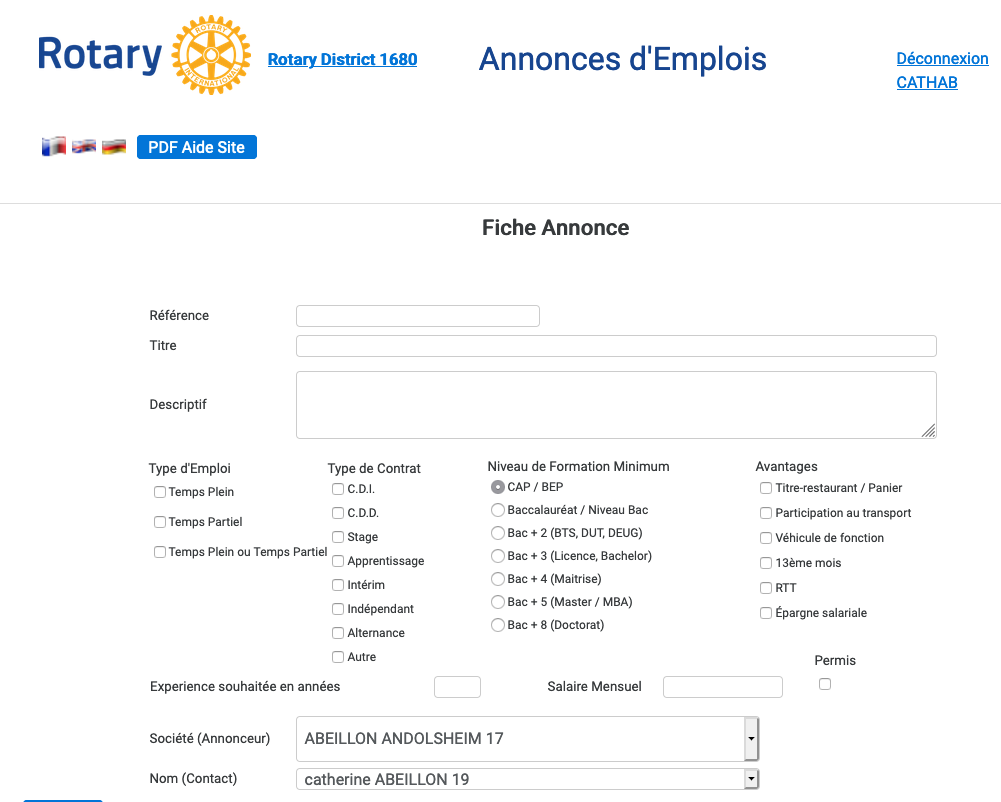 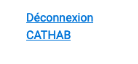 NB : 
Référence est interne à la société
Le salaire mensuel est le brut
Si permis exigé donner le type de permis exigé dans le descriptif de l’annonce
Si plusieurs postes identiques saisir plusieurs fois la même annonce
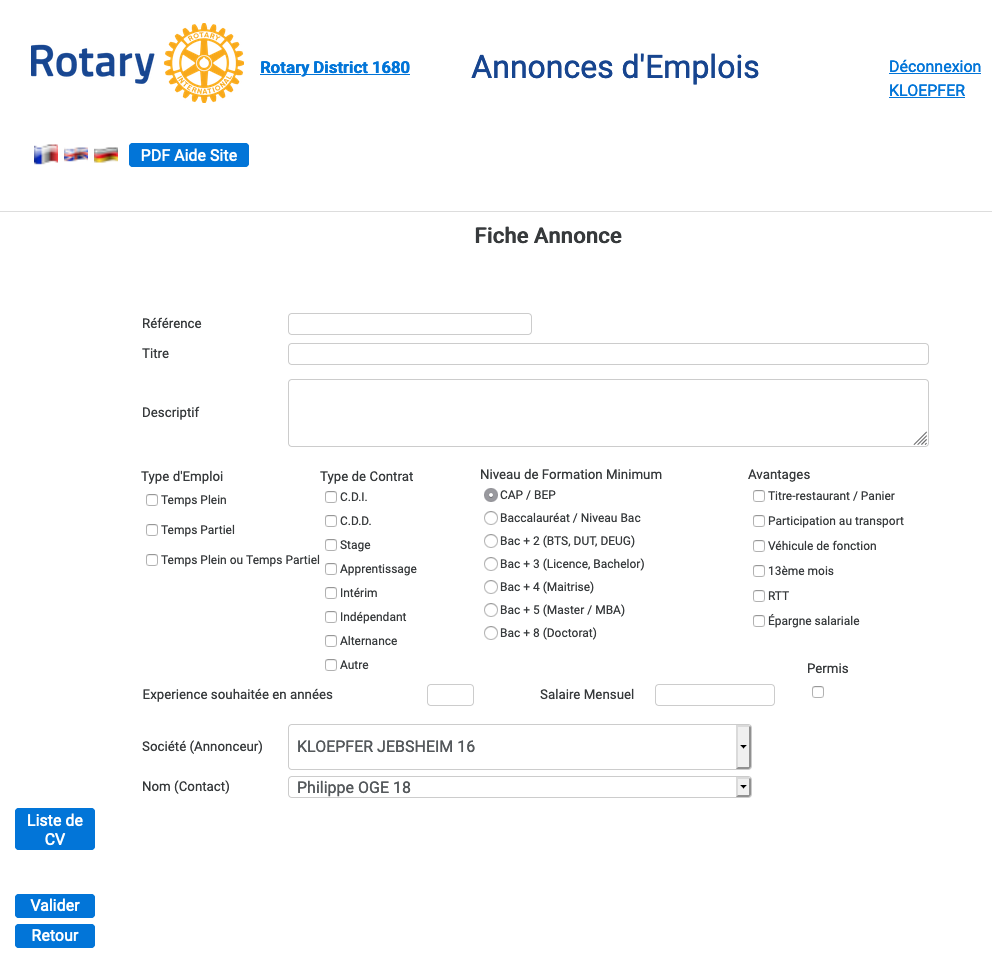